Última sesión
CUESTIONES PRÁCTICAS
Resultados finales.
DOCUMENTOS EVALUACIÓN
¿Crees que puedes evaluar criterialmente?
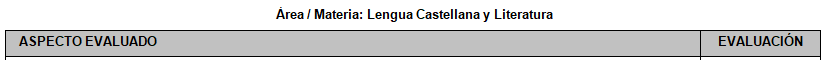 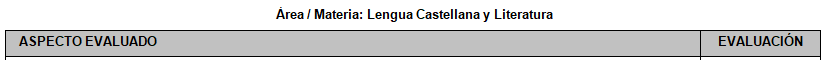 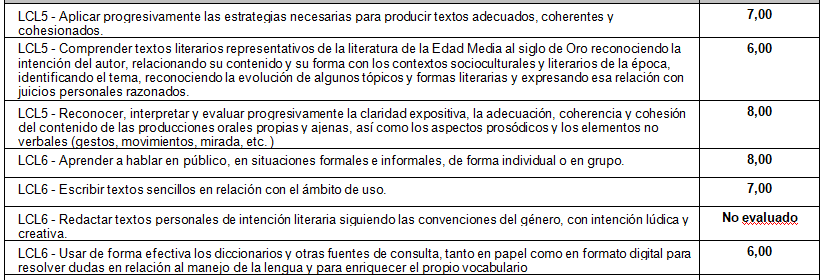 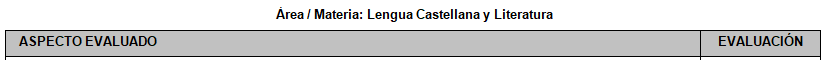 ¿Cómo evalúo las competencias?
Actividades evaluables
PROFESORADO
Evaluar criterialmente:
Definir las nuevas categorías evaluables diarias.

Crear las actividades evaluables asociadas a las categorías diarias.
Paso 1. Nueva categoría evaluable diaria.
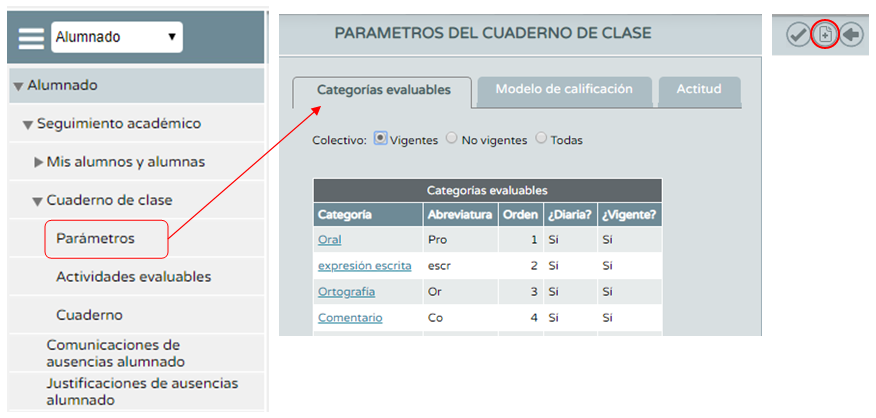 Paso 2.Nueva categoría evaluable diaria.
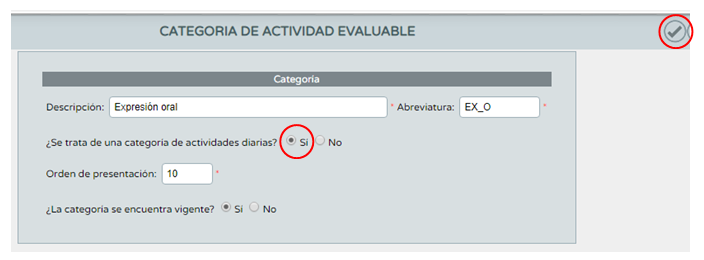 Las categorías que necesitemos las vamos creando a lo largo del curso.
Paso 1. Nueva actividad evaluable.
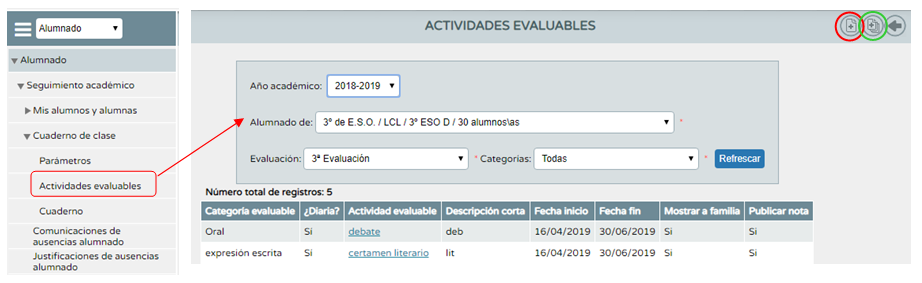 Las actividades evaluables se pueden recuperar de las ya creadas. También se pueden crear en iSéneca.
Paso 2. Nueva actividad evaluable.
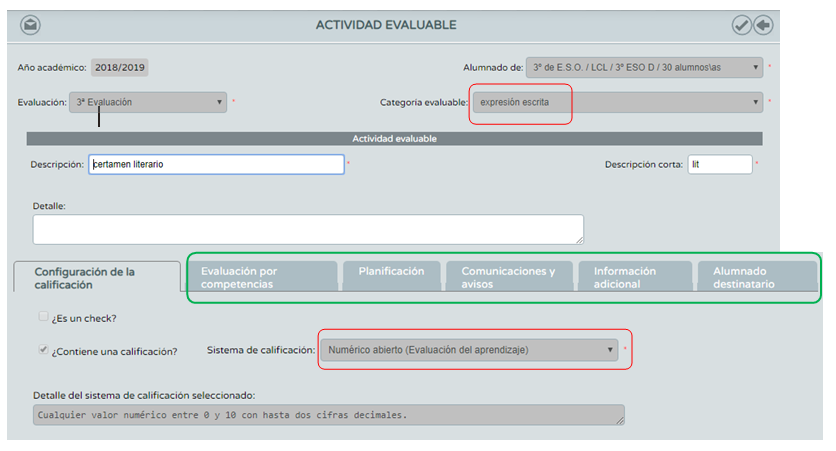 Paso 3. Nueva actividad evaluable.
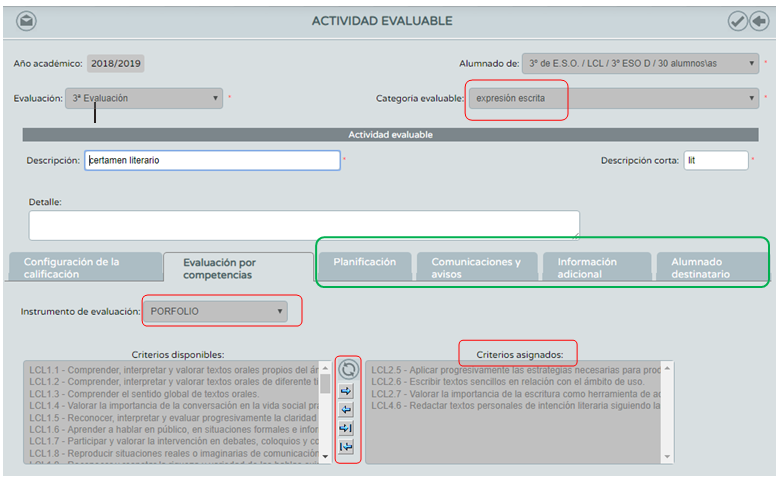 Ponderación de criterios
JEFES DE DEPARTAMENTO
¿Es necesario ponderar los criterios?
La LOGSE de 1990 partía de un principio de ATENCIÓN A LA DIVERSIDAD por lo que establecía los aprendizajes mínimos necesarios para garantizar la objetividad de la evaluación. La LOMCE de 2013 mantiene la atención a la diversidad por lo tanto siendo coherentes hay que distinguir los criterios en función de su aportación a los objetivos de la materia.
LOS REFERENTES: OBJETIVOS DE LA MATERIA
No todos los criterios o estándares de aprendizaje tienen la misma relevancia dentro de cada materia. Por una parte hay aprendizajes más sencillos que otros y aprendizajes más relevantes que otros para conseguir los objetivos propuestos para la materia y que deben ser nuestro referente.
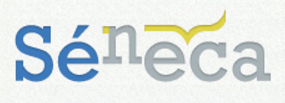 EVALUACIÓN POR COMPETENCIAS
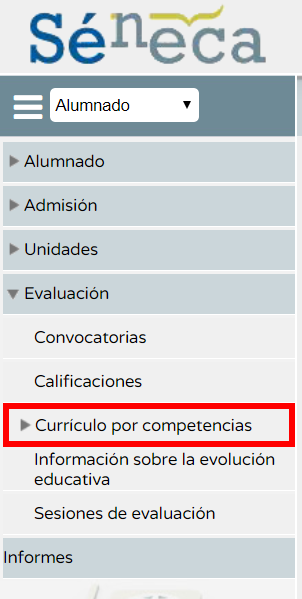 No todos los centros tiene el módulo habilitado.

Dos perfiles de usuario:
Evaluador.
Elaborador de programaciones.
Coordinador (de competencias clave).
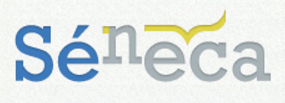 EVALUACIÓN POR COMPETENCIAS
Evaluador
 Evaluar el rendimiento del alumnado de las materias que imparte.
Profesorado
Coordinador
Gestión del módulo de competencias, excepto menú Evaluación.
Jefe de departamento
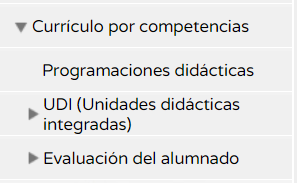 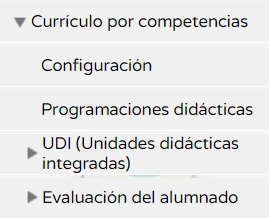 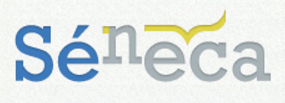 PROGRAMACIÓN DIDÁCTICA
Acceso a los Criterios de evaluación.
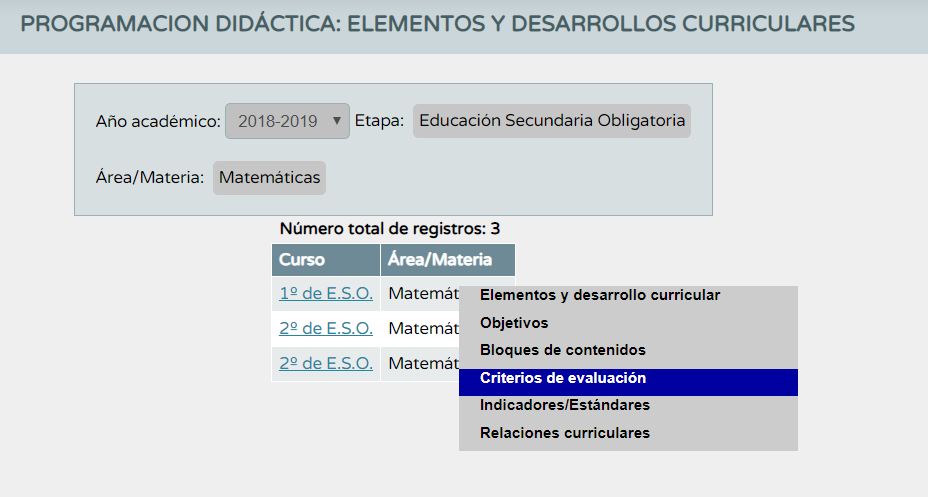 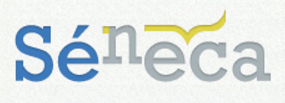 PONDERACIÓN DE LOS CRITERIOS
Criterios de evaluación.
Están situados dentro de las programaciones.
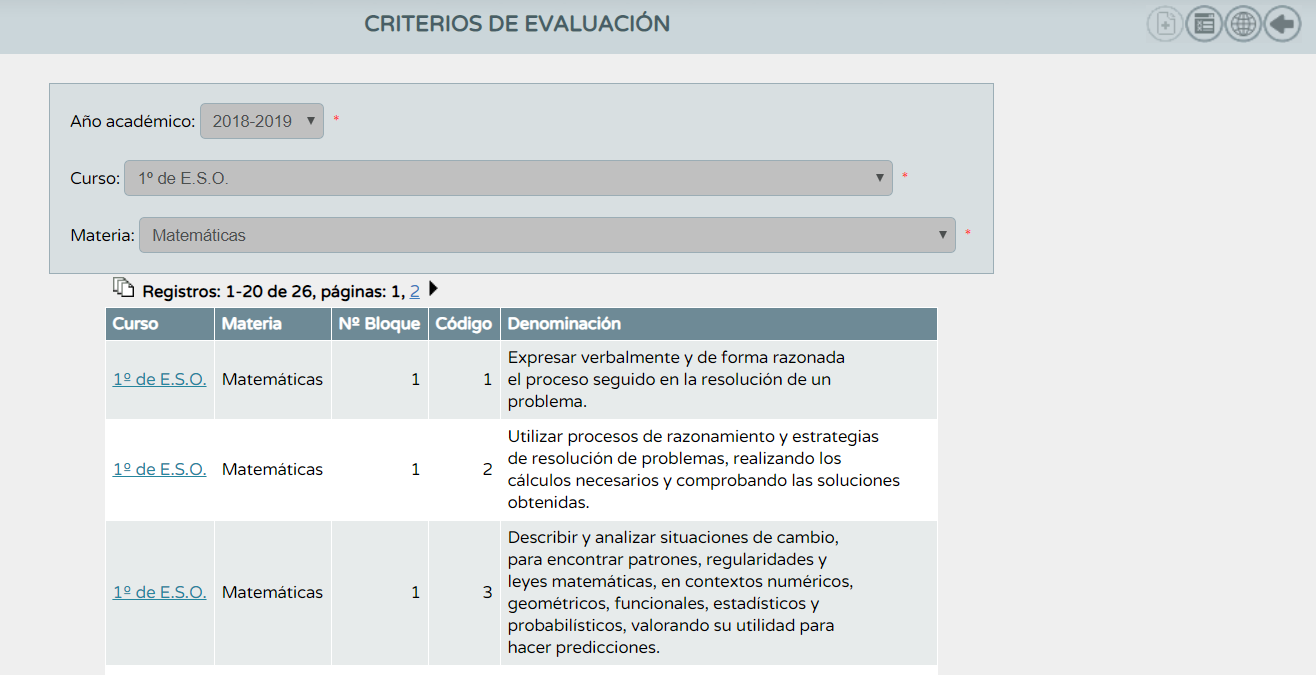 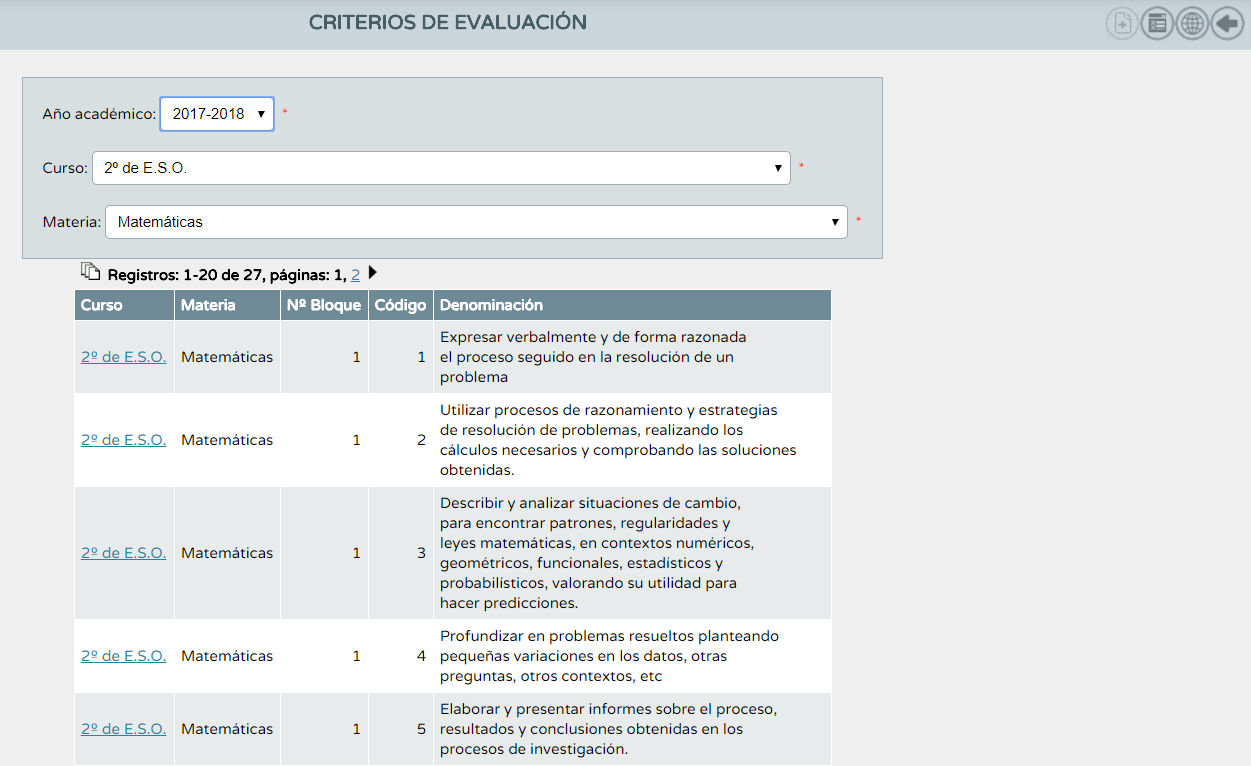 Perfil 
Área / Materia
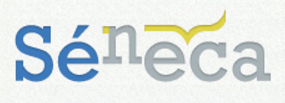 PONDERACIÓN DE LOS CRITERIOS
Ponderación %.
Modelo de calificación: ev. aritmética y continua.
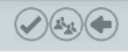 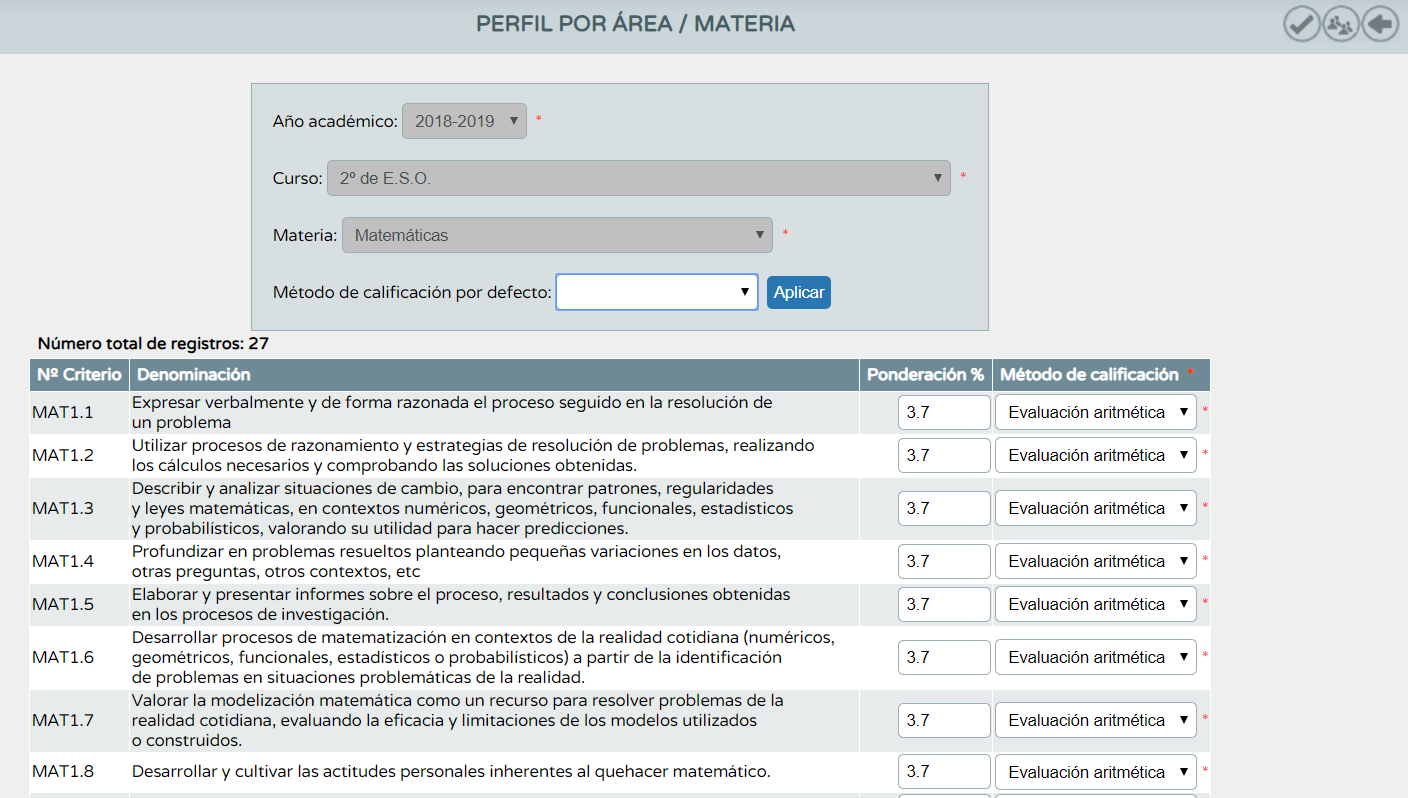 Distribuir 
ponderación uniformemente
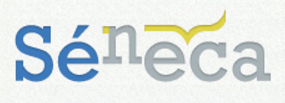 INSTRUMENTOS DE EVALUACIÓN
El Coordinador puede crearlos.
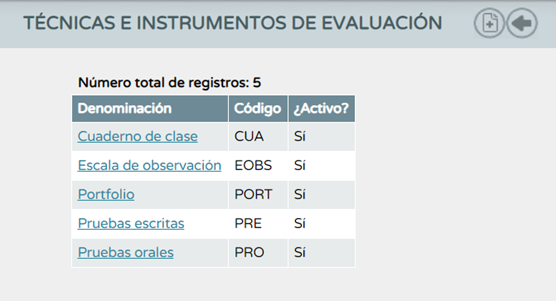 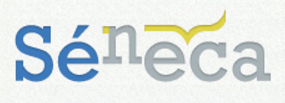 VISIÓN GLOBAL
Visión global de la materia. Nos da una visión de los criterios de evaluación.
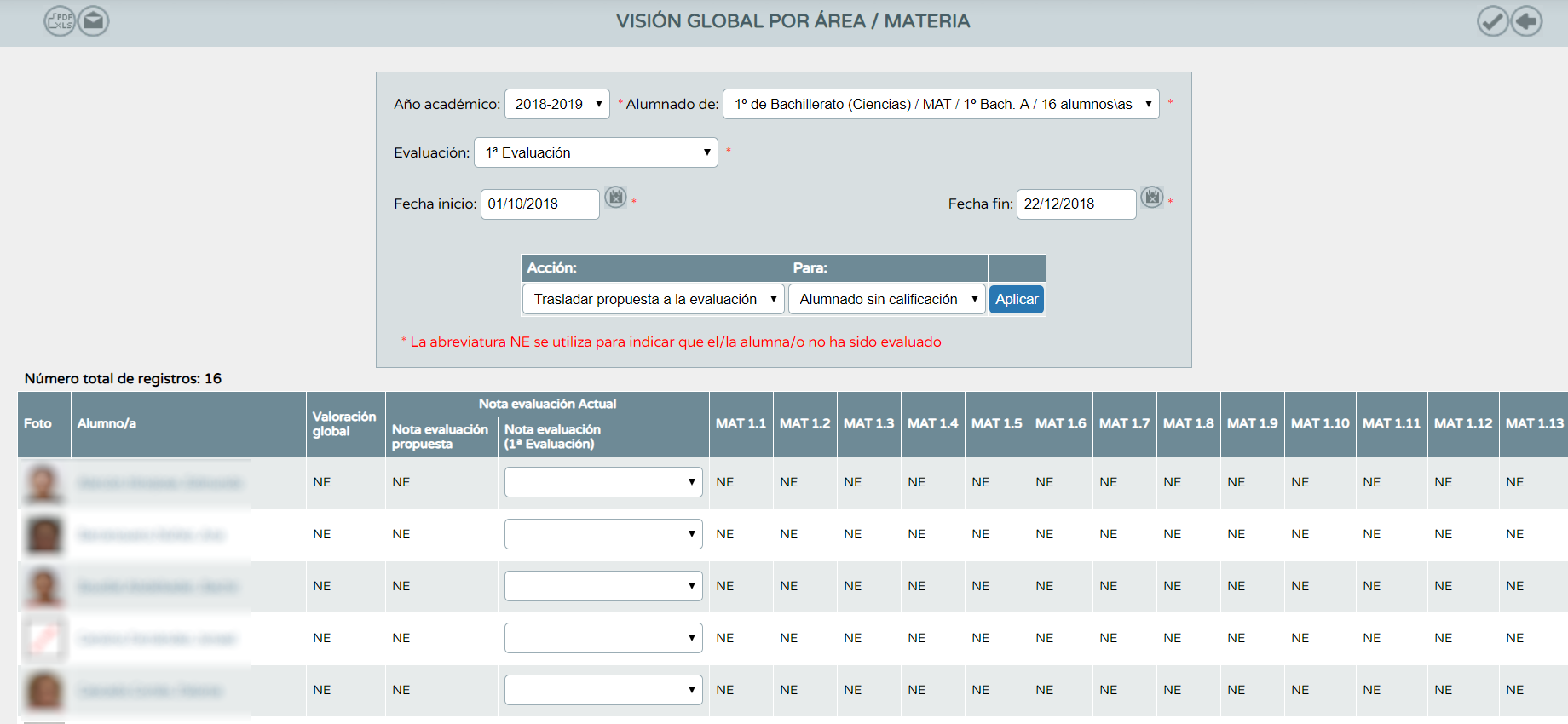 MUCHAS GRACIAS.